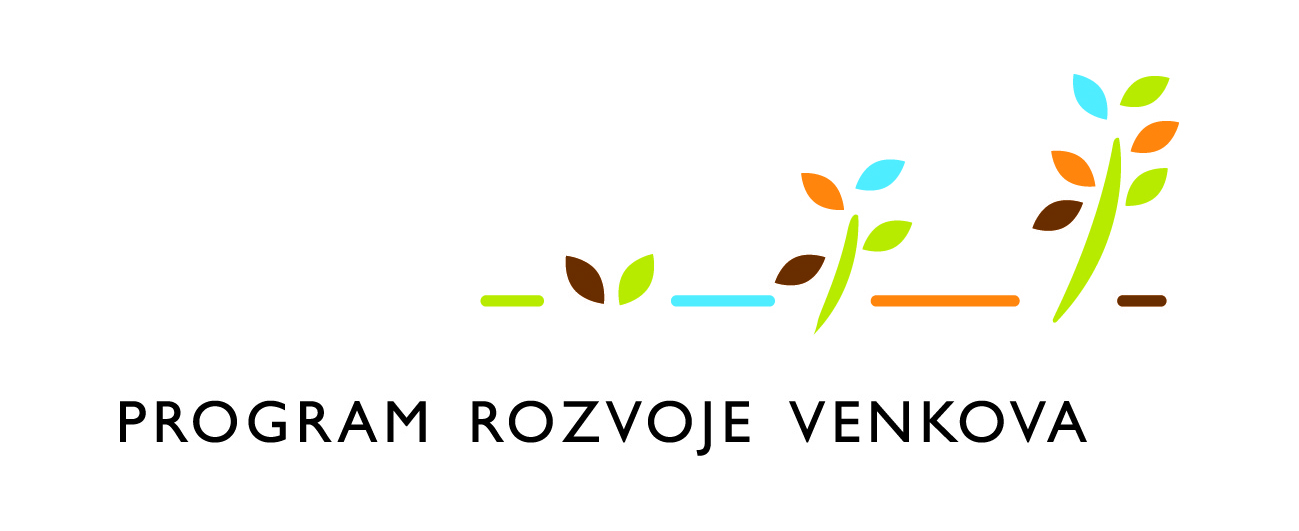 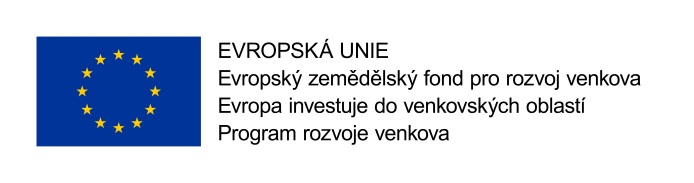 Program rozvoje venkova ČR na období 2014-2020
2.   K O L O   P Ř Í J M U   Ž Á D O S T Í

3. 5. 2016 – 16. 5. 2016
STRUKTURA PROVÁDĚCÍCH PŘEDPISŮ
Program rozvoje venkova na období 2014 – 2020

Pravidla, kterými se stanovují podmínky pro poskytování dotace na projekty Programu rozvoje venkova na období 2014-2020
Obecné podmínky
Specifické podmínky pro příslušnou operaci

Příručky
Příručka pro zadávání veřejných zakázek
Příručka pro publicitu PRV
Metodika pro výpočet finančního zdraví
OBECNÁ USTANOVENÍ
hlavní komunikace SZIF se žadatelem probíhá prostřednictvím Portálu Farmáře
za plnění podmínek zodpovídá výhradně příjemce dotace
žadatel může na způsobilé výdaje projektu čerpat i z jiných finančních nástrojů, za splnění následujících podmínek:
není překročena max. míra podpory stanovená předpisy EU
finanční nástroje EU mohou být použity pouze na financování vlastního podílu žadatele na projektu
podpory PGRLF mohou být použity na všechny způsobilé výdaje financované z PRV
realizace projektu max. 24 měsíců od podpisu Dohody (vyjma 16.2.1)
žadatel nesmí mít dluhy vůči FÚ, nesmí být v likvidaci
předmět projektu provozuje výhradně žadatel a musí být v jeho vlastnictví či spoluvlastnictví
lhůta vázanosti projektu na účel je 5 let od data převedení dotace na účet příjemce dotace (vyjma 1.1.1; 1.2.1 a 6.1.1)
v případě projektů nad 1 mil. Kč musí žadatel splňovat finanční zdraví (vyjma 6.1.1)
ZPŮSOBILÉ VÝDAJE
všechny výdaje musí splňovat princip 3 E (hospodárnost, efektivnost, účelnost)
způsobilé výdaje musí být uhrazeny bezhotovostní formou prostřednictvím vlastního účtu (v hotovosti lze uhradit výdaje do 100 tis. Kč na projekt)
leasing ani věcné plnění není způsobilé
způsobilé výdaje jsou realizovány od předložení ŽOD do podání ŽOP (v případě 1.1.1 a 1.2.1 mohou být informační a vzdělávací akce realizovány až po podpisu Dohody o poskytnutí dotace)
obecně není způsobilé
pořízení použitého movitého majetku
DPH u plátců za předpokladu, že si mohou DPH nárokovat u FÚ
prosté nahrazení investice
v případě zemědělských investic nákup platebních nároků, zemědělských produkčních práv, nákup zvířat, jednoletých rostlin a jejich vysazování
VEŘEJNÉ ZAKÁZKY
žadatel musí v případě výběrového/zadávacího řízení vybrat dodavatele před podpisem Dohody o poskytnutí dotace
pokud je dotovaným nebo veřejným zadavatelem postupuje podle zákona o veřejných zakázkách, ostatní podle Pravidel a Příručky
samostatná zakázka – součet předpokládaných obdobných dodávek, služeb či stavebních prací, které spolu věcně, časově a místně souvisí
do 20 000 Kč – je možné napřímo zadat (součet těchto zakázek je max. 100 tis. Kč na projekt)
do 400 000 Kč (dotovaný či veřejný zadavatel) nebo do 500 000 Kč – cenový marketing nebo automatický průzkum trhu prostřednictvím Elektronického tržiště
do 2 000 000 Kč (dodávky, služby) nebo do 6 000 000 Kč (stavební práce) –  uzavřená výzva
nad 2 000 000 Kč (dodávky, služby) nebo nad 6 000 000 Kč (stavební práce) – otevřená výzva (zveřejnění na profilu zadavatele, ve věstníku veřejných zakázek nebo na stránkách PRV) nebo Elektronické tržiště

S NOVĚ CHYSTANÝM ZÁKONEM O ZADÁVÁNÍ VEŘEJNÝCH ZAKÁZEK BUDE MUSET BÝT AKTUALIZOVÁNA I PŘÍRUČKA
STAVEBNÍ ŘÍZENÍ
stavebním řízením se rozumí řízení, jehož výsledkem je pravomocné stavební povolení, ohlášení stavby, územní souhlas, územní rozhodnutí, veřejnoprávní smlouva, ohlášení udržovacích prací, souhlas se změnou stavby před jejím dokončením, certifikát autorizovaného inspektora


řízení stavebního úřadu musí být dokončeno nejpozději k datu zaregistrování Žádosti o dotaci
PROVÁDĚNÍ ZMĚN
všechny změny ŽOD se oznamují prostřednictvím Hlášení o změnách
Hlášení o změnách lze podávat až po podpisu Dohody o poskytnutí dotace
v jednom okamžiku lze podat pouze jedno Hlášení o změnách
změna nesmí mít vliv na zadávací řízení, zadavatel nesmí umožnit podstatnou změnu práv a povinností vyplývajících ze smlouvy s dodavatelem
změna termínu podání ŽOP je třeba hlásit nejpozději v původně stanoveném termínu
změny, které je možné realizovat až po souhlasu SZIF:
změna žadatele a vlastnictví majetku
změna místa realizace
změna dodavatele (jen ve výjimečných případech)
změny, které je možno realizovat bez souhlasu SZIF, ale je třeba je hlásit k ŽOP:
změna technických parametrů
změna trvalého pobytu, sídla, statutárního orgánu, apod.
další změny v ŽOD
MONITORING A HODNOCENÍ
Nezbytná součinnost žadatelů, podmínky  včetně sankcí jsou upraveny v obecné i specifické části  Pravidel
Data pro monitoring  sbírána v rámci Žádosti o dotaci a Žádosti o platbu 
Data pro hodnocení – tj. po realizaci projektu  - budou sbírána v tzv. Monitorovacích listech (formulář obdobný jako  specifická část Žádosti o platbu s vybranými daty pro monitoring / hodnocení
zejména ekonomická data k podniku po proplacení projektu
hodnocení vedlejších efektů
Případné oslovení dotazníkovým šetřením (snaha o minimalizaci zátěže na žadatele) -  potřeba důsledně uvádět/aktualizovat v žádostech e-mailový (telefonický)  kontakt
DĚKUJI ZA POZORNOST
Ing. Josef Tabery
ředitel odboru Řídicí orgán PRV
Josef.tabery@mze.cz
221 812 873
Operace 
1.1.1 Vzdělávací akce,1.2.1 Informační akce

Rozpočet:
1.1.1: 57,75 mil. Kč, 1.2.1: 38,5 mil. Kč
1.1.1 Vzdělávací akce, 1.2.1 Informační akce
V případě operace 1.1.1 Vzdělávací akce bude podporováno realizování vzdělávacích projektů (tj. školení, odborné vzdělávání), které směřují ke zvýšení kvalifikace pracovníků v zemědělství, lesnictví a potravinářství. 
V případě operace 1.2.1 Informační akce bude podporováno realizování vzdělávacích projektů (tj. informační akcí), které poskytují informace a zajišťují předávání zkušeností v oblastech zemědělství, potravinářství a lesnictví. Informační akce by se měly také zaměřovat na poskytování informací o možnostech využívání nových metod výroby založených na výsledcích vědy a výzkumu, též mohou informovat o aktuálních inovačních postupech.
1.1.1 Vzdělávací akce, 1.2.1 Informační akcePříjemce podpory
Subjekt musí být akreditován Ministerstvem zemědělství nebo obdržet od Ministerstva zemědělství pověření k pořádání kurzů ze zákona (v tomto případě může subjekt zajišťovat jen ty akce, které svým tématem odpovídají danému pověření).

Podpora 85 % výdajů, ze kterých je stanovena dotace.
 
Maximálně 1 000 000,- Kč na projekt. 
Minimálně 50 000,- Kč na projekt
1.1.1 Vzdělávací akce, 1.2.1 Informační akceZpůsobilé výdaje
technické zabezpečení vzdělávací/informační akce 
výukové materiály 
cestovní výdaje lektora/tlumočníka za účelem poskytnutí přednášky/výkladu na  vzdělávací/informační akci  
cestovní výdaje příjemce dotace/organizátora 
výdaje spojené s činností lektorů a tlumočníků
výdaje na vlastní realizaci projektu
občerstvení účastníků 
výdaje spojené s pořádáním exkurze a praktických ukázek 
nákup kancelářských potřeb nutných pro zabezpečení projektu 
náklady na propagaci akce
1.1.1 Vzdělávací akce, 1.2.1 Informační akceKritéria přijatelnosti
Projekt lze realizovat pouze na území České republiky. V případě, že je konečným beneficientem podpory nezemědělský, nepotravinářský a nelesní malý střední podnik (MSP), lze projekt realizovat na území České republiky vyjma měst Praha, Brno, Liberec, Ostrava, Plzeň. 
Subjekty zajišťující předávání znalostí mají k plnění tohoto úkolu příslušné kapacity v podobě kvalifikovaných zaměstnanců a pravidelné odborné přípravy (prokazuje se získáním akreditace Ministerstva zemědělství nebo pověřením k pořádání kurzů ze zákona od Ministerstva zemědělství).
Projekt se nevztahuje na akce, které tvoří součást běžných programů nebo systémů středního a vyššího vzdělávání.
Podpora je podmíněna kladným zhodnocením projektu s vyhodnocením aspektů účelnosti, potřebnosti, efektivnosti, hospodárnosti a proveditelnosti.
1.1.1 Vzdělávací akce, 1.2.1 Informační akceDalší podmínky
Beneficientem, tzn. konečným uživatelem (účastník vzdělávací/informační akce) musí být:
zemědělský podnikatel nebo jeho zaměstnanec
výrobce potravin nebo jeho zaměstnanec
výrobce krmiv, které definuje zákon č. 91/1996 Sb., o krmivech, ve znění pozdějších předpisů
vlastník zemědělské a lesní půdy nebo osoba hospodařící v lesích, nebo jejich zaměstnanec
jiné osoby pracující pro hospodářské subjekty, jež jsou MSP působícími ve venkovských oblastech
v případě zemědělského podnikatele - fyzické osoby - může být účastníkem i spolupracující osoba, která se na hospodaření zemědělského podnikatele podílí
[Speaker Notes: Výběr ze základních podmínek]
1.1.1 Vzdělávací akce, 1.2.1 Informační akceDalší podmínky
Žádost o dotaci obdrží v rámci preferenčních kritérií minimálně 13 bodů v případě operace 1.1.1 Vzdělávací akce a minimálně 12 bodů v případě operace 1.2.1 Informační akce.
Minimální počet účastníků jedné vzdělávací akce je 5 a maximální 20. 
Minimální počet účastníků jedné informační akce je 15. 
Žadatel může podat v rámci operace více Žádostí o dotaci. 
Žadatel informuje o akci/akcích na internetových stránkách www.eagri.cz/prv prostřednictvím Portálu farmáře min. 14 dní před konáním akce.  
Pro účely této operace se vzdělávací/informační akcí rozumí část vzdělávacího projektu, určená jedné skupině účastníků. Vzdělávací/informační projekt pak může být složen z více vzdělávacích/informačních akcí, které se však musí uskutečnit v průběhu 24 měsíců od podpisu Dohody
Projekt neobdržel 0 bodů za preferenční kritérium č. 1 (Výdaje na hodinu vzdělávání účastníka).
[Speaker Notes: Výběr ze základních podmínek]
1.1.1 Vzdělávací akce, 1.2.1 Informační akceDalší podmínky
V případě akcí zaměřených na lesnictví podpora musí mít motivační účinek v souladu s čl. 6 nařízení Komise (EU) č. 702/2014. Žadatel/příjemce dotace před zahájením prací na projektu předložil Žádost o dotaci. Zahájením prací se rozumí vystavení objednávky nebo uzavření smlouvy.
V případě akcí zaměřených na lesnictví dotace nebude vyplacena ve prospěch žadatele/příjemce, vůči němuž je vystaven inkasní příkaz v návaznosti na rozhodnutí Evropské komise.
V případě akcí zaměřených na lesnictví žadatel/příjemce nesmí být podnikem v obtížích.
[Speaker Notes: Tyto podmínky se týkají pouze akcí zaměřených na lesnictví a vychází z ABERu.]
Operace 1.1.1 Vzdělávací akce – Preferenční kritéria
Operace 1.2.1 Informační akce – Preferenční kritéria
Gestor: Ing. Veronika Llupi Vlasáková
Email: veronika.llupi-vlasakova@mze.cz 
Tel. 221 812 360
Operace 6.1.1 Zahájení činnosti mladých zemědělců

Rozpočet: 337,5 mil. Kč
Operace 6.1.1 - Žadatel
V případě FO - mladý zemědělec, tedy osoba, která:
ke dni podání ŽOD je věku 18-40 let
dosáhla minimální zemědělské kvalifikace nebo za stanovených podmínek dosáhne (v termínu 36 měsíců od podpisu Dohody o poskytnutí dotace)
není evidována děle než 24 měsíců před podáním ŽOD v Evidenci zemědělského podnikatele (EZP)
mohla plnit funkci statutárního orgánu právnické osoby provozující zemědělskou výrobu pouze v období 24 měsíců bezprostředně před datem podání Žádosti o dotaci
nebyla v předchozích letech evidována jako samostatně hospodařící rolník
V případě PO – subjekt řízený fyzickou osobou, která:
ke dni podání ŽOD je věku 18-40 let
dosáhla minimální zemědělské kvalifikace nebo za stanovených podmínek dosáhne (v termínu 36 měsíců od podpisu Dohody o poskytnutí dotace)
je oprávněna za PO jednat samostatně
poprvé v této PO osobě plní funkci statutárního orgánu a podílí se na základním kapitálu ze 100 % (v minulosti mohla plnit funkci statutárního orgánu pouze v období 24 měsíců bezprostředně před datem podání ŽOD)
v období 24 měsíců bezprostředně před podáním ŽOD mohla plnit funkci statutárního orgánu jiné právnické osoby provozující zemědělskou výrobu či být v tomto období v EZP evidována jako FO
nebyla v předchozích letech evidována jako samostatně hospodařící rolník
Operace 6.1.1 - Žadatel
Pokud mladý začínající zemědělec obdržel podporu v opatření I.3.2, nemůže být podpořen v operaci 6.1.1
Pokud mladý začínající zemědělec obdržel podporu jako FO, nemůže být podpořen jako PO a naopak
FO může vystupovat pouze v jedné PO provozující zemědělskou výrobu jako statutární orgán

Ukončení procesu zahájení činnosti = podepsání Dohody o poskytnutí dotace mezi žadatelem a SZIF (na základě posouzení podnikatelského plánu a splnění všech vstupních podmínek operace)
Operace 6.1.1
Druh a výše dotace
Podpora se poskytuje jako přímá nevratná dotace na realizaci podnikatelského plánu (PP), přičemž výdaje, na které je možné poskytnout dotaci prostřednictvím operace 6.1.1, jsou realizovány od podání ŽOD
PP =  souhrn všech výdajů a činností souvisejících se zemědělskou výrobou, a to od data zápisu žadatele do EZP
PP žadatel realizuje min. po dobu 4 let od podpisu Dohody o poskytnutí dotace
Dotace činí 45 tis. EUR a bude vyplácena ve třech splátkách
1. splátka: 50 % dotace, vyplacena po schválení PP a podpisu Dohody o poskytnutí dotace
2. splátka: 45 % dotace, vyplacena po uplynutí 2. roku realizace PP
3. splátka: 5 % dotace, vyplacena po řádném provedením PP
Operace 6.1.1 – Podnikatelský plán (PP)
Obsahem PP mohou být:
stavby a technologie pro živočišnou výrobu (skot, prasata, ovce, kozy, drůbež, králíky a/nebo koně)
stavby a technologie pro rostlinnou výrobu a školkařskou produkci včetně nosných konstrukcí v sadech a chmelnicích a dále protikroupových a protidešťových systémů a sítí na ochranu proti ptactvu v sadech
Výstavba nosných konstrukcí včetně protikroupových a protidešťových systémů a sítí na ochranu proti ptactvu v nových výsadbách révy vinné, vysazených na základě uděleného povolení pro novou výsadbu dle příslušné legislativy
Výstavba a rekonstrukce protikroupových a protidešťových systémů a sítí na ochranu proti ptactvu ve stávajících výsadbách révy vinné
Mobilní stroje sloužící pro zemědělskou prvovýrobu
Úprava a zpracování vlastní produkce zemědělské výroby
Nákup zemědělských nemovitostí (včetně zemědělské půdy)
Nákup hospodářských zvířat (skot, prasata, ovce, kozy, drůbež, králíky a/nebo koně)
Nákup sadby a osiva pro přímou spotřebu v podniku
Nákup krmiv, hnojiv a prostředků na ochranu rostlin pro přímou spotřebu v podniku
Operace 6.1.1 – Kritéria přijatelnosti
Podpora je omezena na podniky, které spadají do definice mikro nebo malého podniku
Podpora je podmíněna předložením PP vyhotoveného na 4 roky
Provádění PP musí být zahájeno do 9 měsíců od podpisu Dohody
Žadatel splní definici aktivního zemědělce dle § 3 nařízení vlády č. 50/2015 do 18 měsíců od podpisu Dohody
Mladý zemědělec plní min. zemědělskou kvalifikaci, případně kvalifikaci doplní do 36 měsíců od podpisu Dohody
Žadatel ke dni podání ŽOD splní minimální a maximální velikost podniku, která je dána dosažením minimální, resp. maximální, hodnoty standardní produkce 
Žadatel nebyl příjemcem dotace z opatření I.3.2 Zahájení činnosti mladých zemědělců v PRV 2007-2013
Operace 6.1.1 – Standardní produkce
Minimální a maximální velikost podniku pro vstup do opatření je dána dosažením minimální, resp. maximální hodnoty standardní produkce na podnik stanovené dle výrobního zaměření:
Operace 6.1.1 – Standardní produkce
Maximální velikost podniku
Maximální velikost podniku pro vstup do operace je dána dosažením maximální hodnoty standardní produkce na podnik ve výši 3 437 500 Kč.

Přepočítávací kalkulátor pro stanovení min./max. velikosti podniku je k dispozici na internetových stránkách www.eagri.cz/prv a www.szif.cz.
Operace 6.1.1 – Další podmínky
ŽOD obdrží v rámci preferenčních kritérií min. 30 bodů
Lhůta vázanosti PP na účel trvá 5 let od data převedení 1. splátky na účet příjemce dotace
Podpora je podmíněna kladným zhodnocením projektu s vyhodnocením aspektů účelnosti, potřebnosti, efektivnosti, hospodárnosti a proveditelnosti
Žadatel je povinen do 24 měsíců od podpisu Dohody vynaložit prostředky odpovídající výši celé částky dotace, tj. minimálně ve výši 45 tis. EUR, na výdaje, které mohou být obsahem PP
Žadatel plní minimální standardní produkci po celou dobu realizace PP
Výdaje na pořízení mobilních strojů sloužících pro zemědělskou prvovýrobu mohou činit max. 45 % částky podpory
Výdaje na nákup nemovitostí mohou činit max. 45 % částky podpory
Operace 6.1.1 – Další podmínky
Žádost o platbu 2. splátky (45 %) musí být předložena nejpozději do 24 měsíců od podpisu Dohody 
Vyplacení 3. splátky ve výši 5 % dotace je podmíněno řádným provedením podnikatelského plánu; po ověření řádného provedení PP bude vyplacení provedeno automaticky SZIF bez nutnosti podání Žádosti o platbu příjemcem dotace
Po dobu realizace podnikatelského plánu je žadatel/příjemce dotace povinen dosahovat minimálně 45 % příjmů ze zemědělské prvovýroby
Operace 6.1.1 – Preferenční kritéria
Operace 6.1.1 – Preferenční kritéria
Operace 6.1.1 – Preferenční kritéria
Gestor: Ing. Kristýna Konopásková
Email: kristyna.konopaskova@mze.cz
Tel. 221 812 773
Operace 6.4.1 Investice do nezemědělských činnostíRozpočet: 694 mil. Kč
Operace 6.4.1
Záměr a) Investice do nezemědělských činností – území České republiky kromě krajů Ústeckého a Moravskoslezského

Záměr b) Investice do nezemědělských činností – území krajů Ústeckého a Moravskoslezského
Operace 6.4.1Definice žadatele/příjemce dotace
Zemědělský podnikatel (FO, PO k datu podání Žádosti o dotaci evidována v Evidenci zemědělského podnikatele).

Druh a výše dotace
  25 % způsobilých výdajů, ze kterých je stanovena dotace pro velké podniky,
  35 % způsobilých výdajů, ze kterých je stanovena dotace pro střední podniky, 
  45 % způsobilých výdajů, ze kterých je stanovena dotace pro malé podniky.
 
Částka výdajů, ze kterých je stanovena dotace, na jeden projekt činí minimálně  200 000 Kč a maximálně 10 000 000 Kč.

Podpora se poskytuje v souladu s čl. 14 Obecného nařízení o blokových výjimkách – Regionální investiční podpora.
Operace 6.4.1Způsobilé výdaje
podporu lze poskytnout pouze na počáteční investici

stavební obnova či nová výstavba provozovny 
doplňující výdaje jako součást projektu – úprava povrchů pro skladové hospodářství, manipulační plochy, náklady na výstavbu odstavných a parkovacích stání, oplocení
pořízení strojů, technologií a dalšího zařízení sloužícího pro založení nebo rozvoj nezemědělské činnosti 
montáž a zkoušky před uvedením pořizovaného majetku do stavu způsobilého k užívání
nákup základního nábytku v souvislosti s projektem
nákup nezbytné výpočetní techniky v souvislosti s projektem 
nákup nemovitosti (do 10 % způsobilých výdajů)
Operace 6.4.1Kritéria přijatelnosti
Projekt lze realizovat na území celé ČR s výjimkou měst Hl. město Praha, Plzeň, Liberec, Brno a Ostrava
Žadatel splnil podmínku finančního zdraví (definice a výpočet jsou uvedeny na internetových stránkách www.eagri.cz/prv a www.szif.cz)
Podpora je podmíněna kladným zhodnocením projektu s vyhodnocením aspektů účelnosti, potřebnosti, efektivnosti, hospodárnosti a proveditelnosti
Žadatel vykazuje min. 30 % příjmů ze zemědělské prvovýroby v poměru k celkovým příjmům za poslední účetně uzavřené období  nebo chová minimálně 0,3 VDJ na 1 ha obhospodařované zemědělské půdy (dle LPIS) nebo hospodaří v lese s minimální výměrou 3 ha
Operace 6.4.1Kritéria přijatelnosti
Projekt je zaměřen pouze na vybrané činnosti uvedené v Klasifikaci ekonomických činností (CZ-NACE): C (Zpracovatelský průmysl), F (Stavebnictví), G (Velkoobchod a maloobchod; opravy a údržba motorových vozidel), M 72 (Výzkum a vývoj).
V případě uvádění produktů na trh, jsou na trh uváděny produkty, které nejsou uvedeny v příloze I Smlouvy o fungování EU, případně v kombinaci s produkty uvedenými v příloze I Smlouvy o fungování EU (převažovat musí produkty neuvedené v příloze I Smlouvy o fungování EU). 
V případě zpracování produktů, jsou výstupem procesu produkty, které nejsou uvedeny v příloze I Smlouvy o fungování EU.
Operace 6.4.1Další podmínky
Lhůta vázanosti projektu na účel trvá 5 let od data převedení dotace na účet příjemce dotace
Žádost obdrží v rámci preferenčních kritérií minimálně 25 bodů
Podpora musí mít motivační účinek 
Dotace nebude vyplacena ve prospěch žadatele/příjemce dotace, vůči němuž je vystaven inkasní příkaz 
Projekt se netýká zpracování ryb a jejich uvádění na trh
Žadatel/příjemce dotace nesmí být podnikem v obtížích
O dotaci nemůže žádat žadatel, který v posledních dvou letech před podáním Žádosti o dotaci ukončil stejnou nebo podobnou činnost
Operace 6.4.1Další podmínky
V případě dotace na zásadní změnu výrobního postupu musí být způsobilé výdaje vyšší než součet provedených odpisů za 3 uzavřená období z majetku užívaného při činnosti, jež má být modernizována.

V případě dotace na rozšíření výrobního sortimentu musí být způsobilé výdaje o nejméně 200 % vyšší než účetní hodnota znovu použitého majetku za uzavřené účetní období.
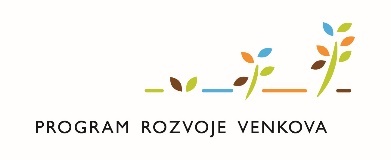 Preferenční kritéria v operaci 6.4.1 (platí pro oba záměry)
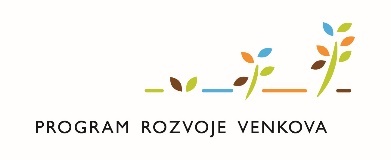 Preferenční kritéria v operaci 6.4.1 (platí pro oba záměry)
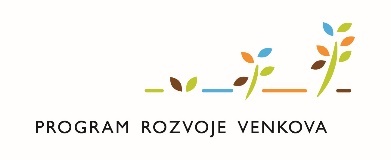 Preferenční kritéria v operaci 6.4.1 (platí pro oba záměry)
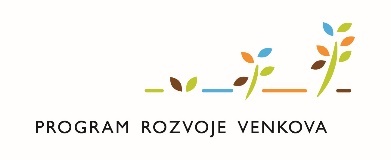 Preferenční kritéria v operaci 6.4.1 (platí pro oba záměry)
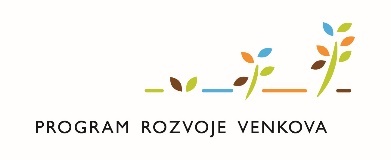 Preferenční kritéria v operaci 6.4.1 (platí pro oba záměry)
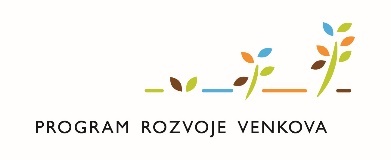 Preferenční kritéria v operaci 6.4.1 (platí pro oba záměry)
Ing. Lucie Krumpholcová
e-mail: lucie.krumpholcova@mze.cz 
tel.: 221 812 064
Operace 6.4.2 Podpora agroturistikyRozpočet: 353 mil. Kč
Operace 6.4.2
Záměr a) Podpora agroturistiky – území České republiky kromě krajů Ústeckého a Moravskoslezského

Záměr b) Podpora agroturistiky – území krajů Ústeckého a Moravskoslezského
Operace 6.4.2Definice žadatele/příjemce dotace
Zemědělský podnikatel (FO, PO k datu podání Žádosti o dotaci evidována v Evidenci zemědělského podnikatele).

Druh a výše dotace
  25 % způsobilých výdajů, ze kterých je stanovena dotace pro velké podniky,
  35 % způsobilých výdajů, ze kterých je stanovena dotace pro střední podniky, 
  45 % způsobilých výdajů, ze kterých je stanovena dotace pro malé podniky.
 
Částka výdajů, ze kterých je stanovena dotace, na jeden projekt činí minimálně  200 000 Kč a maximálně 10 000 000 Kč.

Podpora se poskytuje v souladu s čl. 14 Obecného nařízení o blokových výjimkách – Regionální investiční podpora.
Operace 6.4.2Způsobilé výdaje
podporu lze poskytnout pouze na počáteční investici

stavební obnova či nová výstavba malokapacitního ubytovacího zařízení včetně stravovacího zařízení a dalších budov a ploch v rámci turistické infrastruktury, sportoviště a příslušné zázemí.
doplňující výdaje jako součást projektu – úprava povrchů, náklady na výstavbu odstavných a parkovacích stání, nákup a výsadba doprovodné zeleně, oplocení
náklady na výstavbu požárních nádrží do objemu 10 m3
nákup zařízení a vybavení malokapacitního ubytovacího zařízení včetně stravovacího zařízení a dalších budov a ploch v rámci turistické infrastruktury, sportoviště a příslušné zázemí. 
nákup nezbytné výpočetní techniky v souvislosti s projektem 
nákup nemovitosti (do částky 10 % způsobilých výdajů)
Operace 6.4.2Kritéria přijatelnosti
Projekt lze realizovat na území celé ČR s výjimkou měst Hl. město Praha, Plzeň, Liberec, Brno a Ostrava
Žadatel splnil podmínku finančního zdraví (definice a výpočet jsou uvedeny na internetových stránkách www.eagri.cz/prv a www.szif.cz)
Podpora je podmíněna kladným zhodnocením projektu s vyhodnocením aspektů účelnosti, potřebnosti, efektivnosti, hospodárnosti a proveditelnosti
Žadatel vykazuje min. 30 % příjmů ze zemědělské prvovýroby v poměru k celkovým příjmům za poslední účetně uzavřené období  nebo chová minimálně 0,3 VDJ na 1 ha obhospodařované zemědělské půdy (dle LPIS) nebo hospodaří v lese s minimální výměrou 3 ha
Operace 6.4.2Kritéria přijatelnosti
Předmětem projektu nesmí být samostatné stravovací zařízení. Stravovací zařízení může být budováno pouze jako součást ubytovacího zařízení/areálu ubytovacího zařízení se stabilními lůžky a musí být společně s náklady na ubytovací zařízení předmětem jednoho projektu.

Je-li součástí projektu ubytovací zařízení, musí se jednat o zařízení v souladu s § 2 odst. c) vyhlášky č. 501/2006 Sb., a dále o zařízení s kapacitou nejméně 6 lůžek, maximálně však 40 lůžek.
Operace 6.4.2Další podmínky
Lhůta vázanosti projektu na účel trvá 5 let od data převedení dotace na účet příjemce dotace
Žádost obdrží v rámci preferenčních kritérií minimálně 30 bodů
Podpora musí mít motivační účinek 
Dotace nebude vyplacena ve prospěch žadatele/příjemce dotace, vůči němuž je vystaven inkasní příkaz 
Žadatel/příjemce dotace nesmí být podnikem v obtížích
O dotaci nemůže žádat žadatel, který v posledních dvou letech před podáním Žádosti o dotaci ukončil stejnou nebo podobnou činnost
Operace 6.4.2Další podmínky
V případě dotace na rozšíření výrobního sortimentu musí být způsobilé výdaje o nejméně 200 % vyšší než účetní hodnota znovu použitého majetku za uzavřené účetní období.

V případě, že se na území obce, ve které je projekt realizován, vybírají místní poplatky z cestovního ruchu (poplatek z ubytovací kapacity, rekreační poplatek), pak se žadatel musí přihlásit k poplatkové povinnosti u příslušné obce.
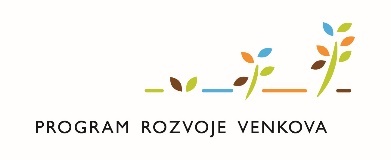 Preferenční kritéria v operaci 6.4.2 (platí pro oba záměry)
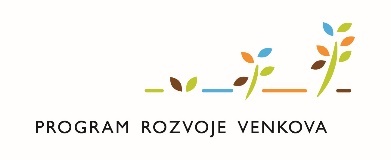 Preferenční kritéria v operaci 6.4.2 (platí pro oba záměry)
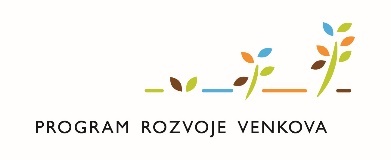 Preferenční kritéria v operaci 6.4.2 (platí pro oba záměry)
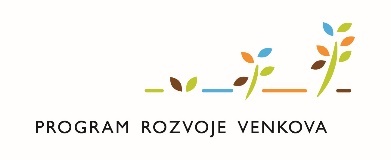 Preferenční kritéria v operaci 6.4.2 (platí pro oba záměry)
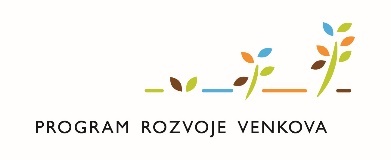 Preferenční kritéria v operaci 6.4.2 (platí pro oba záměry)
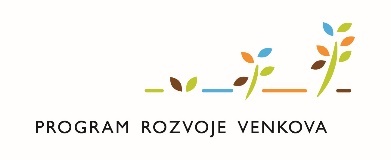 Preferenční kritéria v operaci 6.4.2 (platí pro oba záměry)
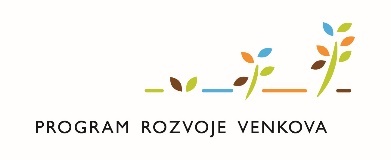 Preferenční kritéria v operaci 6.4.2 (platí pro oba záměry)
Ing. Lucie Krumpholcová
e-mail: lucie.krumpholcova@mze.cz 
tel.: 221 812 064
Operace 6.4.3 Investice na podporu energie z obnovitelných zdrojůRozpočet: 20 mil. KčZáměr a)   Výstavba a modernizace zařízení na výrobu tvarovaných biopaliv
Operace 6.4.3Podporované tvarované biopalivo
Dřevní nebo směsná peleta 
vyrobené z dřevní nebo směsné dřevní a rostlinné biomasy, 
pr. délky běžně 5 mm až 40 mm a   průměru do 25 mm a s ulámanými konci. 

Dřevní briketa 
biopalivo vyrobené z dřevní biomasy s většinovým hmotnostním podílem dřeva, 
obvykle válcovitého tvaru s průměrem větším než 25 mm a s ulámanými konci. 

Surovina pro výrobu dřevní brikety a dřevní/směsné pelety  je lesní, plantážové a jiné původní dřevo, vedlejší produkty a zbytky z dřevozpracujícího průmyslu, neupravené použité dřevo a směsi těchto surovin.

Nedřevní peleta 
z biomasy rozdrcené nebo namleté na prášek,
o průměru < 25 mm, délky 3,15 mm až 40 mm dlouhých, s ulámanými konci 
Surovina: bylinná biomasa, ovocná biomasa, vodní biomasa, obilná sláma, chrastice rákosovitá nebo ozdobnice čínská a jejich směsi.
Operace 6.4.3Definice žadatele/příjemce dotace
Zemědělský podnikatel (k datu podání Žádosti o dotaci je evidována v Evidenci zemědělského podnikatele).


Druh a výše dotace
  25 % způs. výdajů, ze kterých je stanovena dotace pro velké podniky,
  35 % způs. výdajů, ze kterých je stanovena dotace pro střední podniky, 
  45 % způs. výdajů, ze kterých je stanovena dotace pro malé podniky.
 
Částka výdajů, ze kterých je stanovena dotace, na jeden projekt činí minimálně  200 000 Kč a maximálně 10 000 000 Kč.

Podpora se poskytuje v souladu s čl. 14 Obecného nařízení o blokových výjimkách – Regionální investiční podpora.
Operace 6.4.3Způsobilé výdaje
podporu lze poskytnout pouze na počáteční investici

nová výstavba nebo stavební obnova, modernizace, statické zabezpečení či přestavba provozovny na výrobu tvarovaných biopaliv 
doplňující výdaje jako součást projektu (úprava povrchu v areálu zařízení, úprava povrchů pro skladové hospodářství, manipulační plochy)
pořízení strojů, technologií a dalšího vybavení sloužícího pro nezemědělskou činnost v souvislosti s projektem, tj. manipulátor, vysokozdvižný vozík 
montáž a zkoušky před uvedením pořizovaného majetku do stavu způsobilého k užívání.
Operace 6.4.3Kritéria přijatelnosti
Projekt lze realizovat na území celé ČR s výjimkou měst Hl. město Praha, Plzeň, Liberec, Brno a Ostrava
Žadatel splnil podmínku finančního zdraví (definice a výpočet jsou uvedeny na internetových stránkách www.eagri.cz/prv a www.szif.cz)
Podpora je podmíněna kladným zhodnocením projektu s vyhodnocením aspektů účelnosti, potřebnosti, efektivnosti, hospodárnosti a proveditelnosti
Většina vyrobeného paliva žadatelem (více než 50 %) musí sloužit k prodeji nebo být využita pro nezemědělskou činnost
Žadatel vykazuje min. 30 % příjmů ze zemědělské prvovýroby v poměru k celkovým příjmům za poslední účetně uzavřené období  nebo chová minimálně 0,3 VDJ na 1 ha obhospodařované zemědělské půdy (dle LPIS) nebo hospodaří v lese s minimální výměrou 3 ha
Operace 6.4.3Další podmínky
Lhůta vázanosti projektu na účel trvá 5 let od data převedení dotace na účet příjemce dotace
Žádost obdrží v rámci preferenčních kritérií minimálně 20 bodů
Podpora musí mít motivační účinek 
Dotace nebude vyplacena ve prospěch žadatele/příjemce dotace, vůči němuž je vystaven inkasní příkaz 
Žadatel nesmí být podnikem v obtížích
O dotaci nemůže žádat žadatel, který v posledních dvou letech před podáním Žádosti o dotaci ukončil stejnou nebo podobnou činnost
Operace 6.4.3Další podmínky
V případě dotace na zásadní změnu výrobního postupu musí být způsobilé výdaje vyšší než součet provedených odpisů za 3 uzavřená období z majetku užívaného při činnosti, jež má být modernizována.

V případě dotace na rozšíření výrobního sortimentu musí být způsobilé výdaje o nejméně 200 % vyšší než účetní hodnota znovu použitého majetku za uzavřené účetní období.
Operace 6.4.3Další podmínky
Žadatel nesmí obdržet 0 bodů za preferenční kritérium č.1 Podíl výše výdajů, ze kterých je stanovena dotace, a celkového výkonu zařízení na výrobu tvarovaných biopaliv – nedřevní pelety nebo za  preferenční kritérium č. 2 Podíl výše výdajů, ze kterých je stanovena dotace, a celkového výkonu zařízení na výrobu tvarovaných biopaliv - dřevní a směsné pelety nebo za preferenční kritérium č. 3 Podíl výše výdajů, ze kterých je stanovena dotace a celkového výkonu zařízení na výrobu tvarovaných biopaliv - dřevní brikety
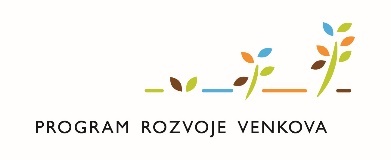 Preferenční kritéria v operaci 6.4.3
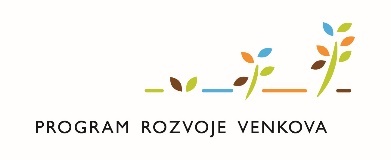 Preferenční kritéria v operaci 6.4.3
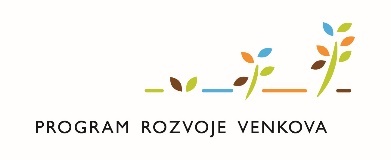 Preferenční kritéria v operaci 6.4.3
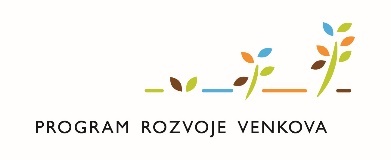 Preferenční kritéria v operaci 6.4.3
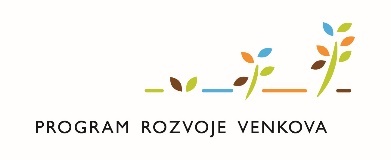 Preferenční kritéria v operaci 6.4.3
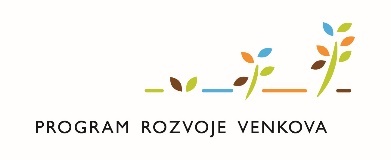 Preferenční kritéria v operaci 6.4.3
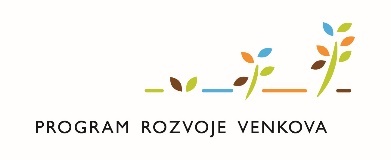 Preferenční kritéria v operaci 6.4.3
gestor: Ing. Alexandra Brzezná
e-mail: alexandra.brzezna@mze.cz 
tel.: 221 812 599
Operace 8.6.2 Technické vybavení dřevozpracujících provozoven

Rozpočet: 31,9 mil. Kč
Operace 8.6.2Definice žadatele/příjemce dotace
Fyzické nebo právnické osoby podnikající v lesnictví nebo souvisejícím odvětví, které splňují definici mikro nebo malého podniku
Obce a právnické osoby založené nebo zřízené obcemi, dobrovolné svazky obcí

Druh a výše dotace
50 % způsobilých výdajů, ze kterých je stanovena dotace  
Částka výdajů, ze kterých je stanovena dotace, na jeden projekt činí minimálně  10 000 Kč a maximálně 5 000 000 Kč.

Podpora se poskytuje v souladu s čl. 41 nařízení Komise (EU) č. 702/2014
Operace 8.6.2Způsobilé výdaje
stroje, technologie, zařízení a související stavební úpravy v rámci strojního vybavení pilnic a/nebo pro sušení a impregnování masivního dřeva
nákup pozemků maximálně do částky odpovídající 10 % způsobilých výdajů, ze kterých je stanovena dotace
Operace 8.6.2Kritéria přijatelnosti
Projekt lze realizovat na území celé ČR s výjimkou hl. města Prahy
Podpora je podmíněna kladným zhodnocením projektu s vyhodnocením aspektů účelnosti, potřebnosti, efektivnosti, hospodárnosti a proveditelnosti
V případě podpory investic do zvyšování hodnoty lesnických produktů jsou investice související s použitím dřeva jako suroviny nebo zdroje energie omezeny na všechny pracovní operace před průmyslovým zpracováním. Za průmyslové zpracování se nepovažuje mechanické zpracování dřeva na různé polotovary (např. výroba řeziva a jeho základní opracování) a dále sušení a impregnace masivního dřeva
Žadatel splnil podmínku finančního zdraví u projektů, jejichž způsobilé výdaje, ze kterých je stanovena dotace, přesahují 1 mil. Kč.(definice a výpočet jsou uvedeny na internetových stránkách www.eagri.cz/prv a www.szif.cz)
Pro podporu je způsobilá provozovna s průměrným ročním pořezem do 10 000 m3 včetně
Operace 8.6.2Další podmínky
Lhůta vázanosti projektu na účel trvá 5 let od data převedení dotace na účet příjemce dotace
Žádost obdrží v rámci preferenčních kritérií minimálně 15 bodů
Žadatel/příjemce dotace, který není obcí, právnickou osobou založenou nebo zřízenou obcí nebo není dobrovolným svazkem obcí, musí splňovat definici mikro nebo malého podniku až do data podpisu Dohody o poskytnutí dotace
V případě stavebních prací a v případě nákupu nemovitosti jsou způsobilé pouze výdaje přímo související s pořízeným strojem, technologií či zařízením
Podpora musí mít motivační účinek 
Dotace nebude vyplacena ve prospěch žadatele/příjemce dotace, vůči němuž je vystaven inkasní příkaz 
Žadatel/příjemce dotace nesmí být podnikem v obtížích
Operace 8.6.2 – Preferenční kritéria
Gestor: Ing. Kristýna Konopásková
Email: kristyna.konopaskova@mze.cz
Tel. 221 812 773
Operace 16.2.1 Podpora vývoje nových produktů, postupů a technologií v zemědělské prvovýroběRozpočet: 205 mil. Kč
Operace 16.2.1Definice žadatele/příjemce dotace
Uskupení minimálně dvou subjektů, kdy minimálně jeden subjekt musí prokázat podnikatelskou činnost v odvětví zemědělství (dle Evidence zemědělského podnikatele) nebo jde o skupinu zemědělců (podnikatelský subjekt) a jeden subjekt z uskupení musí být výzkumnou institucí. Uskupení žádá o podporu prostřednictvím zemědělského podnikatele nebo skupiny zemědělců. 
Zemědělský podnikatel, který má k vývoji nového produktu, postupu nebo technologie vlastní kvalifikovaný personál a výrobní prostředky.  
Skupina zemědělců, jež má k vývoji vlastní kvalifikovaný personál a výrobní prostředky nebo spolupracuje s výzkumnou institucí.

Druh a výše dotace
Výše dotace činí 50 % výdajů, ze kterých je stanovena dotace.
Částka výdajů, ze kterých je stanovena dotace, na jeden projekt činí 
					od 1 000 000,- Kč do 100 000 000,- Kč. 
     Výdaje na spolupráci musí tvořit: 
	- u projektů do 10 000 000,- Kč výdajů (včetně), ze kterých je stanovena dotace, 	minimálně 15% a zároveň maximálně 50 % způsobilých výdajů	
	- u projektů nad 10 000 000,- do 50 000 000,- Kč výdajů (včetně), ze kterých je 	stanovena dotace minimálně 10 % a zároveň max. 50 % způsobilých výdajů	
	- u projektů nad 50 000 000,- Kč výdajů, ze kterých je stanovena dotace, 	minimálně 7% a zároveň maximálně 50 % způsobilých výdajů.
Operace 16.2.1Způsobilé výdaje
provozní náklady spolupráce na vývoji a aplikaci nových produktů, postupů a technologií v zemědělské prvovýrobě.

přímé náklady související s výrobou inovativních produktů a se zavedením do praxe inovativních postupů a technologií, které jsou výsledkem spolupráce s výzkumnou institucí či vlastního výzkumu 
(včetně investic, pokud nebudou dotovány v rámci opatření Investice do hmotného majetku)

nákup nemovitosti maximálně do částky odpovídající 
10 % způsobilých výdajů, ze kterých je stanovena dotace
Operace 16.2.1Kritéria přijatelnosti
Projekt lze realizovat na území České republiky s výjimkou území hl. města Prahy
Žadatel splnil podmínku finančního zdraví (definice a výpočet jsou uvedeny na internetových stránkách www.eagri.cz/prv a www.szif.cz)
Žadatel zveřejní výsledky projektu a zajistí jejich šíření
Podpora je podmíněna kladným zhodnocením projektu s vyhodnocením aspektů účelnosti, potřebnosti, efektivnosti, hospodárnosti a proveditelnosti
Beneficientem, tzn. konečným uživatelem dotace, je zemědělský podnikatel nebo skupina zemědělců
Spolupráce bude realizována minimálně dvěma subjekty s výjimkou projektů realizovaných žadatelem, který má k vývoji prokazatelně dostatečné zdroje v podobě kvalifikovaného personálu a výrobních zdrojů
Projekt se musí týkat zemědělské prvovýroby, resp. rostlinné výroby, chovu hospodářských zvířat (skot, prasata, ovce, kozy, drůbež, králíci a koně)
V případě, že pro realizaci projektu je vyžadováno posouzení vlivu záměru na životní prostředí (EIA) – souhlasné stanovisko
Operace 16.2.1Další podmínky
Žádost obdrží za preferenční kritéria min. 25 bodů

Realizace projektu do 36 měsíců od podpisu Dohody o poskytnutí dotace

Projekt je inovativního charakteru  – posuzuje Hodnotitelská komise

Projekt v rámci zhodnocení spolupracujícího subjektu a posuzování efektivnosti, proveditelnosti a potřebnosti neobdržel 0 bodů – posuzuje Hodnotitelská komise

Součástí projektu je spolupráce, tj. předmětem projektu nesmí být pouze pořízení inovované technologie, její zavedení a zkoušky

Žadatel využije při realizaci projektu výsledky vzniklé ve spolupráci se spolupracujícím subjektem či vzniklé v rámci vlastního výzkumu

Spolupracující subjekt musí být vybrán již k datu podání Žádosti o dotaci, nemusí být vybírán prostřednictvím výběrového řízení
Operace 16.2.116.2.1 Kritéria posuzování projektu Hodnotitelskou komisí
1) Inovativnost
    1.1 Inovace pouze pro předkladatele projektu – 2 - 5 bodů
    1.2 Inovace pro dané odvětví v ČR – 5 - 10 bodů

2) Jedná se o vývoj zcela nové technologie – 8 bodů 

3) Předmět projektu má v zemědělském podniku více než jedno využití 
     1 - 5 bodů

4) Zhodnocení spolupracujícího subjektu 1 - 5 bodů

5) Aplikovatelnost výsledků v praxi – 5 -10 bodů

6) Zhodnocení efektivnosti projektu 1 - 5 bodů

7) Zhodnocení proveditelnosti a potřebnosti projektu - 1 bod

Pokud projekt obdrží v kterémkoliv z kritérií  1), 4), 6), nebo 7) 0 bodů, administrace Žádosti o dotaci bude ukončena.
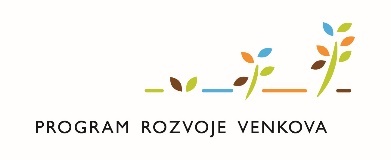 Operace 16.2.1 Podpora vývoje nových produktů, postupů a technologií v zemědělské prvovýrobě (Zemědělské Inovace)
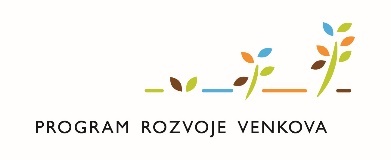 Operace 16.2.1 Podpora vývoje nových produktů, postupů a technologií v zemědělské prvovýrobě
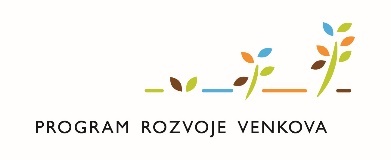 Operace 16.2.1 Podpora vývoje nových produktů, postupů a technologií v zemědělské prvovýrobě
gestor: Ing. Tereza Říhová
e-mail: tereza.rihova@mze.cz
tel.: 221 812 374